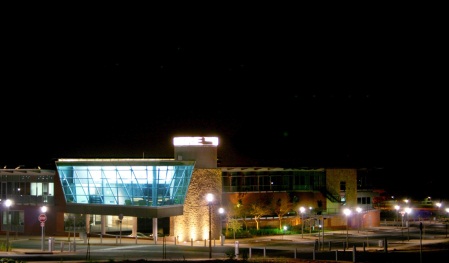 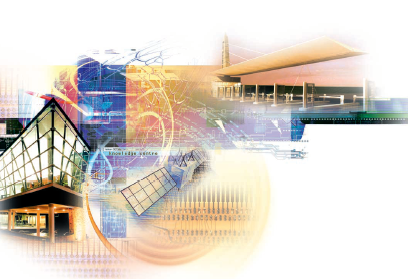 Topic 4: Supporting Innovation, Technology Transfer, Patent Information and Knowledge Dissemination - National and Regional Experiences – _________________________________________________________________________________________________________________________________________________________________________________________________________________________________________________________________________McLean SibandaChief Executive Officer - The Innovation Hub Second WIPO Inter-Regional Meeting on South-South Cooperation on Patents, Trademarks, Geographical Indications, Industrial Designs and EnforcementOrganised by WIPO in cooperation with Ministry of Foreign Affairs of the Arab Republic of Egypt and Egyptian Academy of Scientific Research and Technology (ASRT)6 – 8 May 2013 Cairo, Egypt
Overview
Introduction
The South African Experience
National System of Innovation
Intellectual Property Rights From Publicly Financed Research and Development Act, 2008
The Innovation Hub
Concluding Remarks
Innovation is a lever in socio-economic development
and competitiveness!
Introduction
Defining Innovation
The process by which an idea or invention is translated into a good or service for which people will pay or use, or something that results from this process
 Invention is result of process of putting money in and getting knowledge out

Innovation is the result of process of using new knowledge / adapting existing knowledge to new application and getting money out or extracting value from new application

Market-place is important for innovation
IntroductionOverview of Patent System
Patents grant a limited negative rights:
Exclude others (without permission) to manufacture, exercise, dispose, import, use the patented invention
Rights owner can grant permission -  enable use of invention

Rights are limited
20 year period, subject to maintenance
Territorial – opportunity to exploit where no patent protection
Subject to rights of third parties

Importance of disclosure requirement
Scope of protection clear in claims
Sufficient disclosure of invention
Teach the invention /  Enable others to build on
IntroductionPatent System: Basis for Competitiveness
Patent document more than just a document

Source of state of art before embarking on R&D 

Potential commercialisation partners

Suppliers

Competitor developments

Patents validity and scope

Search reports
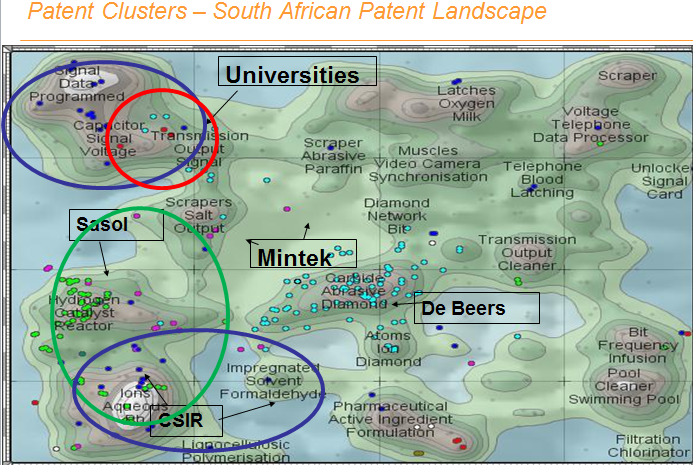 IntroductionPatent System - The Patent Document
A source of most up to date technology 
State of art before filing a patent application
Avoid duplication in the innovation process
Jump-start own innovation process and ride on back of others developments

Source of market intelligence
 citation analysis
 assignee analysis
 filing rates
 inventors and hence resources to be acquired
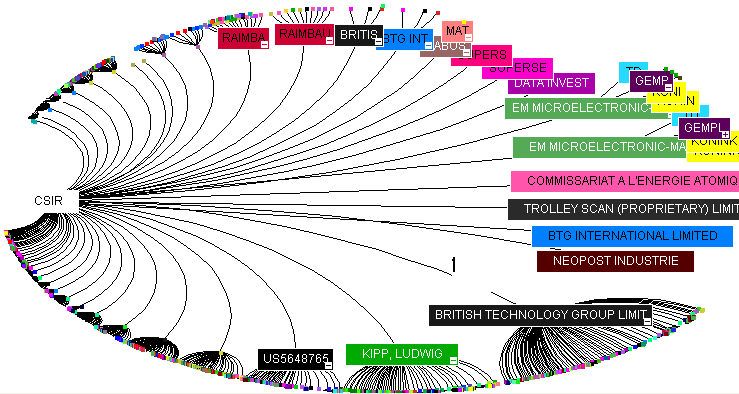 South Africa National System of InnovationSouth Africa’s Innovation Policy Milestones
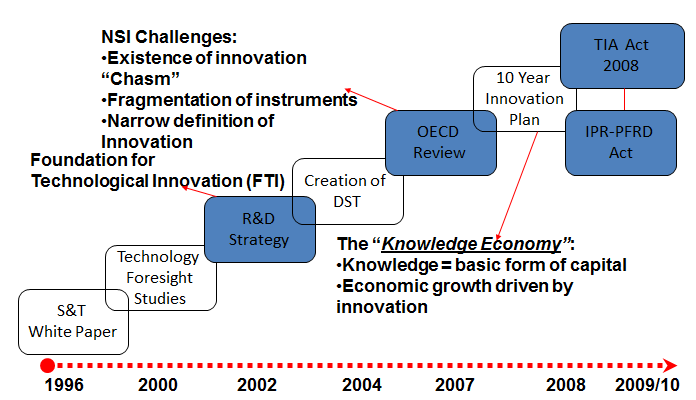 1997 Reviews – Science, Engineering and Technology Institutions (SETIs), 12 plus system-wide synthesis report;
1997 Research and Technology Audit
1998 Innovation Fund established
2012 Ministerial Review of Science System
Industry / SMEs
IDC, 
Venture
 Capital, 
Other DFIs
South Africa National System of InnovationInstitutional Arrangements
HEIs
Science Councils
R&D Capacity
to Implement
Incubators
Incubation,
STP, and Support
Services
The Innovation Hub
NRF
Technology Innovation Agency
 Funding: Proof of concept to commercialisation
 Business Advisory & Support Services
 Technology Stations Programme
Funding
Agency
Policy &
Regulatory
Government (DST + other)
Basic & Applied Research
Development
Commercialisation
Adapted from TIA
South African National System of Innovation
Research Outputs: Domestic Patenting by Institutions
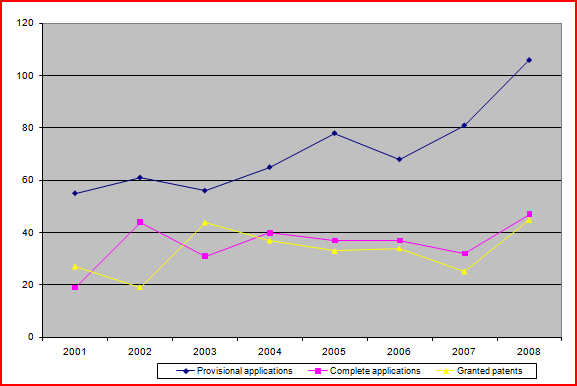 2002 R&D Strategy
IPR Policy Framework - 2006
Patent Support Fund
IPR-PFRD Act
Background: 2002 R&D Strategy
Drivers for managing IP (2002 R&D Strategy)
Differences in patent rates represents one of the greatest “divides” of the knowledge age 

Intellectual Property:

Instrument for wealth creation

Must generate social & economic benefits to Republic

innovation, diffusion of scientific and technical knowledge 

Market competitiveness

Legislative framework for IP from publicly financed R&D

Clear rights & obligations
IPR-PFRD Act
Background: Institutional Arrangements
Different approaches to intellectual property management:
Ownership
commercialisation

Most had no intellectual property policy

Capacity to manage intellectual property

Not all are research institutions

Science Councils  / HEIs
Sibanda, M: in THE ECONOMICS OF INTELLECTUAL PROPERTY IN SOUTH AFRICA, edited by WIPO, 2009
IPR-PFRD Act
Object
“The object of this Act* is to make provision that intellectual property emanating from publicly financed research and development is:
identified;
protected; 
utilised and commercialised 
 	for the benefit of the people of the Republic……………”
IPR-PFRD Act
Key Provisions
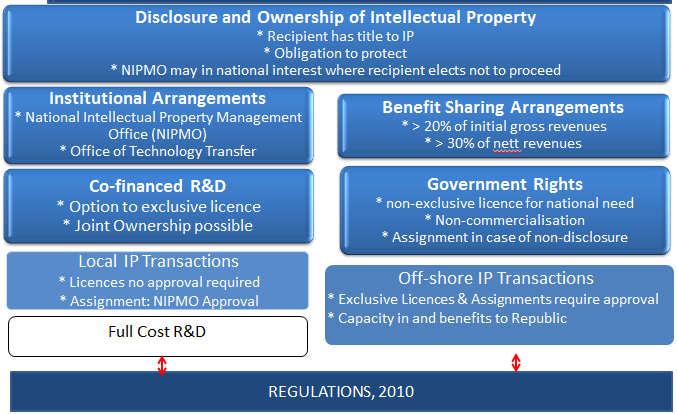 Innovation HubThe Gauteng Province – 4th largest economy in Africa
23.7% of the national population (12.2 million)
35.6% (R675bn) of South Africa’s GDP (> KZN & WC)
10% of Africa’s GDP
52% of the share of national R&D (2008-2009)
63% of national trade
Host to > 40% of South Africa's SMMEs
30% of GHG emissions and power demand
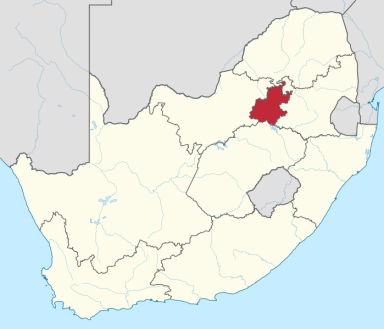 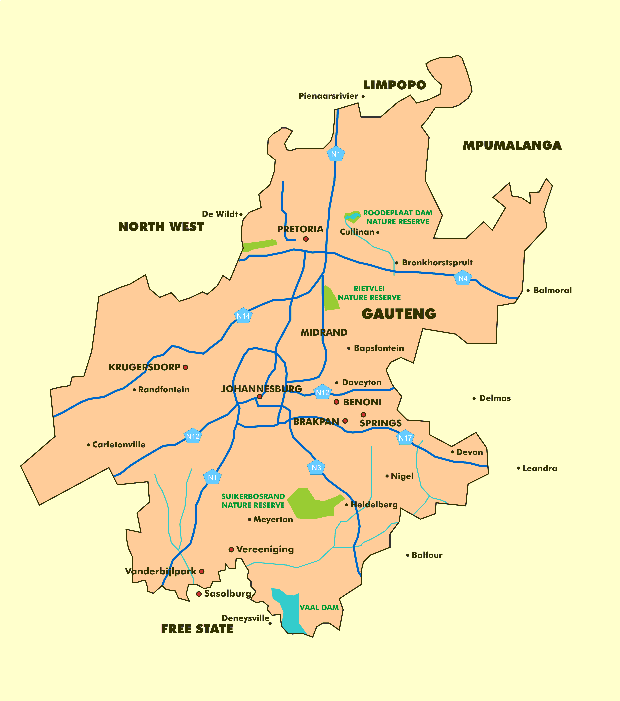 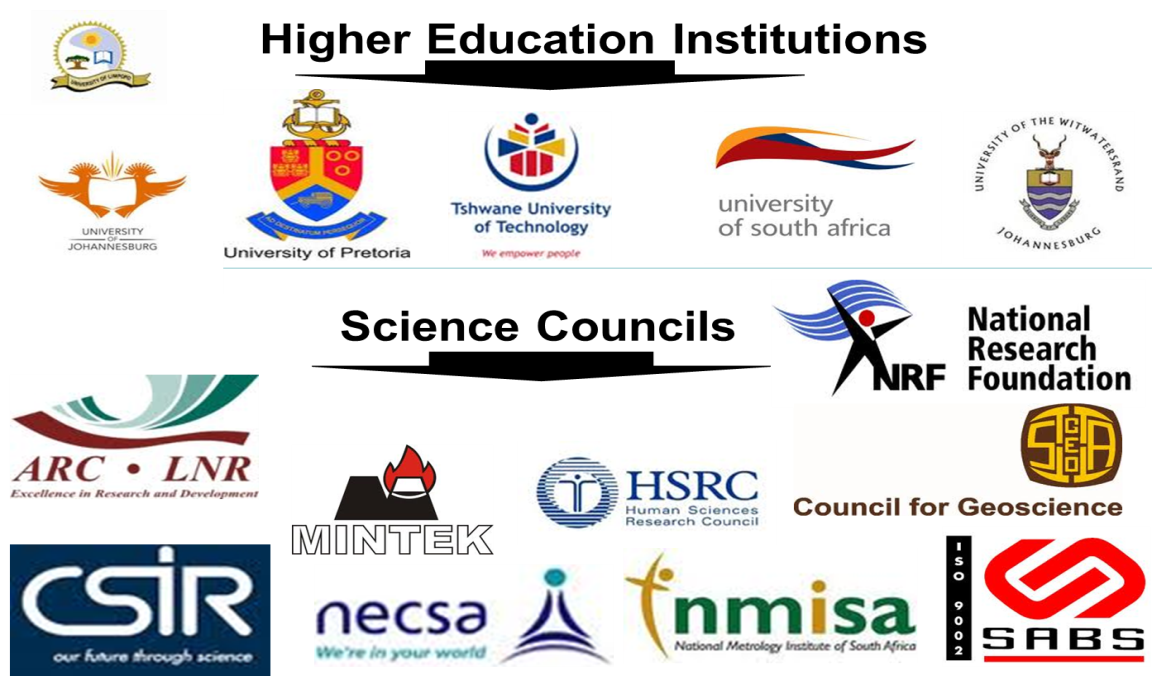 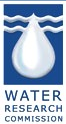 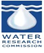 South Africa's strengths and challenges are amplified in Gauteng – opportunity to be a leader in innovation
The Innovation HubOverview
Science and Technology Park established by Government in Gauteng Province as one of Strategic Infrastructure Investments
Gauteng Growth & Development Agency subsidiary
located in Knowledge Axis in Tshwane, Pretoria

High Priority Sectors:
ICT
Green Economy
Biosciences
Industrials
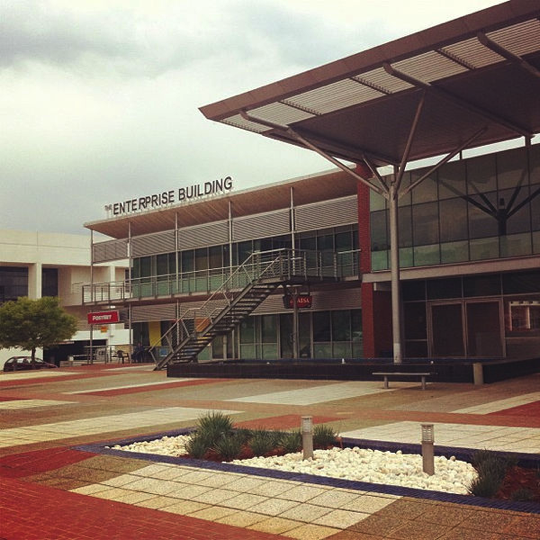 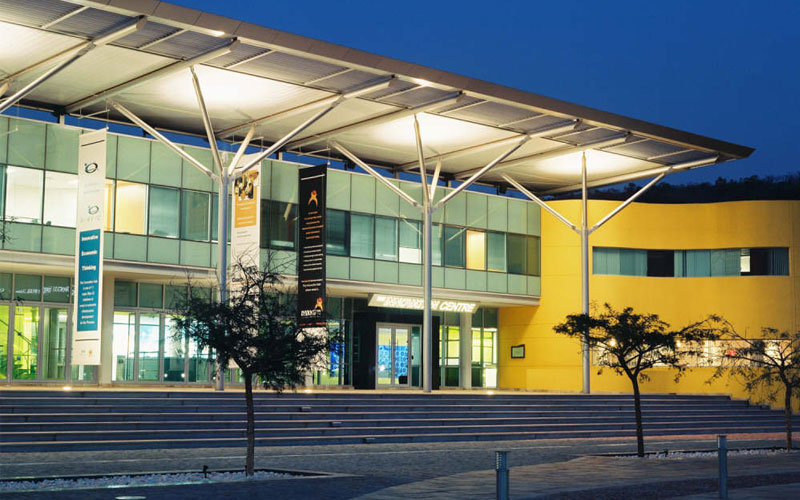 CORE BUSINESS: To establish and manage an enabling environment and initiatives to support innovation, enterprise development and human capital development, in targeted sectors, in order to contribute towards growth of Gauteng economy, creation of decent jobs and poverty reduction.
ProgramsSkills Development
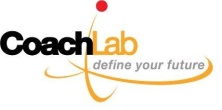 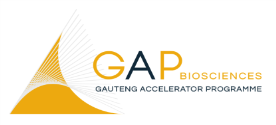 Gauteng Accelerator Programme - Biosciences: Entrepreneurship
CoachLab: Skills Development  and enabling Job Creation
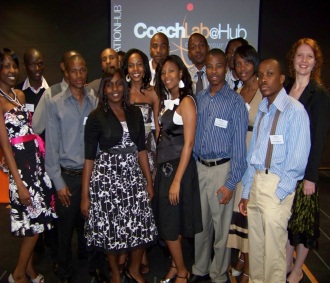 Collaboration between Emory University, Atlanta, Georgia & The Innovation Hub, supported by Department of Science and Technology
Biosciences skills and entrepreneurial development
Supporting BioPark Program
9 month ICT Postgraduate Leadership Programme in collaboration with industry
Bridging gap between academia and Industry 
Green and Biosciences programmes being developed
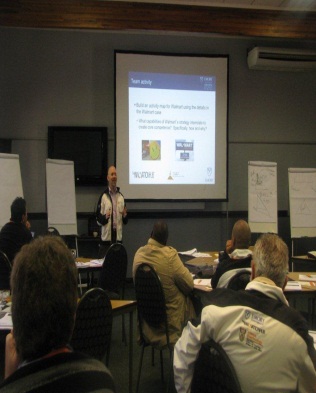 Internships: Facilitating access to youth employment
Targeted Workshops and Training: Adding Value to stakeholders
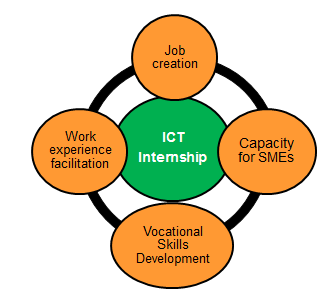 Innov8
Specialists Training / Courses
Partner programmes:
World Intellectual Property Organisation
1 Day IP Management Workshops
Training Centre Communications
Sponsored by MICT SETA
12 month ICT internships at Gauteng based companies
Facilitating access to employment for unemployed youth and graduates
ProgramsEnterprise Development
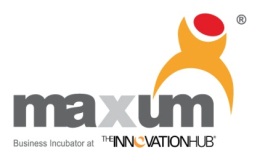 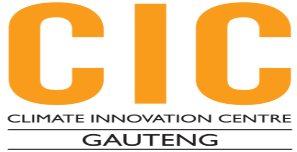 Maxum: Technology and Business Incubation Support
Climate Innovation Centre: accelerating local innovations
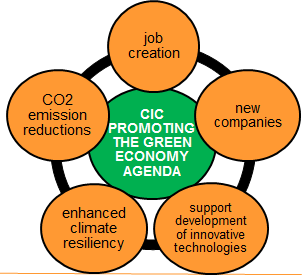 Support of locally developed climate innovations
Linkages to infoDev network
5 service offerings
Access to finance, business advisory and incubation, policy advisory, access to facilities and equipment, access to networks and partnerships
Technology Business Incubator to fast track the establishment and growth of early stage technology and knowledge based businesses
Pre-incubation and business
    incubation
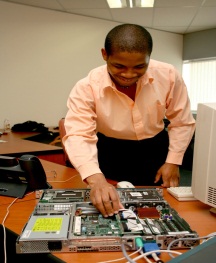 Gauteng Accelerator Programme - Biosciences: Entrepreneurship
Gauteng Innovation Competition: Fostering Service Delivery
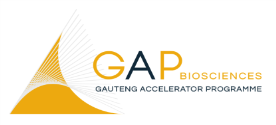 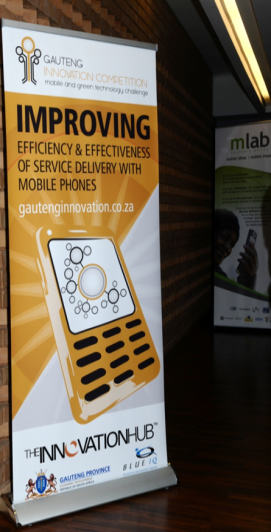 Platform to source local innovations to address government service delivery challenges.
Prize money used as seed capital to grow enterprises from innovations. 
Procurement of innovations for government service delivery challenges
Collaboration between Emory University, Atlanta, Georgia & The Innovation Hub, supported by Department of Science & Technology
Biosciences skills and entrepreneurial development
Supporting BioPark Program
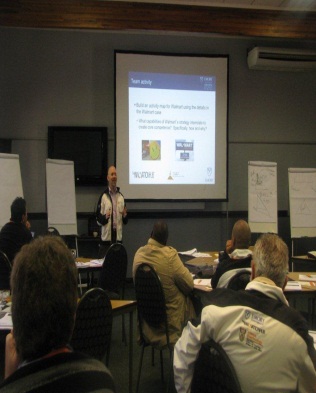 ProgramsEnterprise Development - mLab
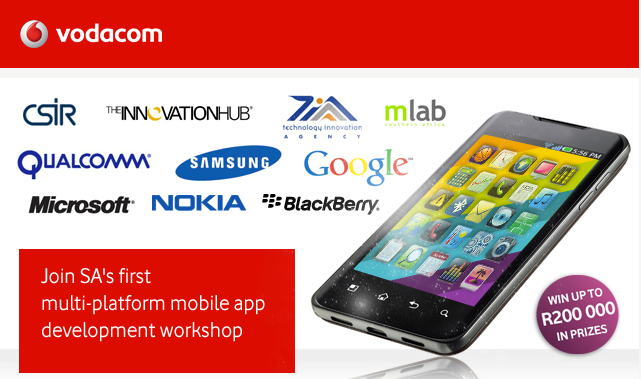 Nokia Test bed @ mLab
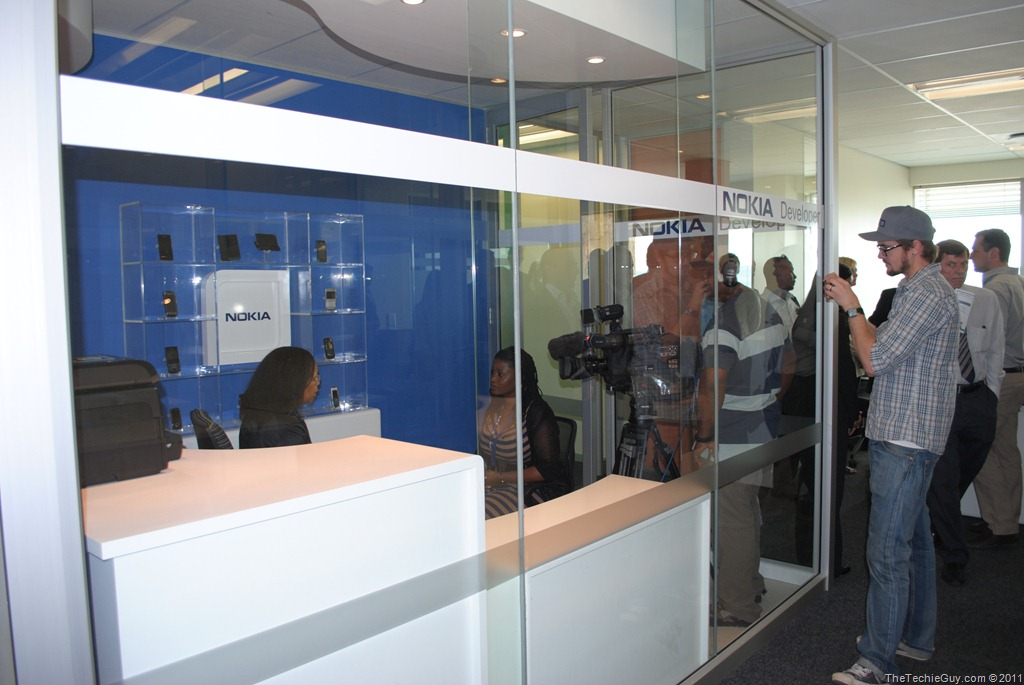 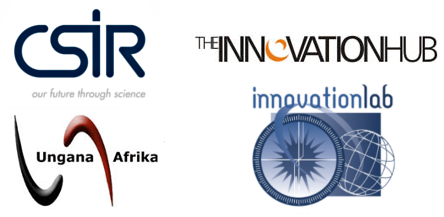 Fostering mobile applications development and entrepreneurship
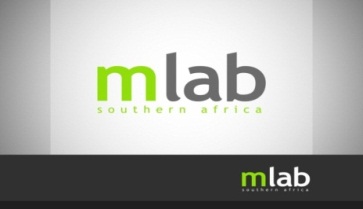 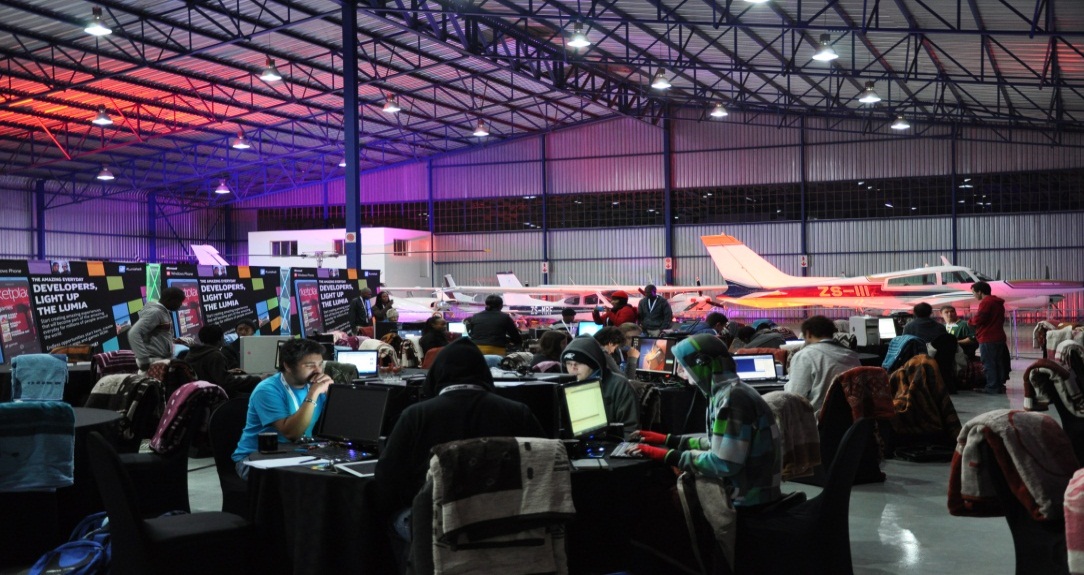 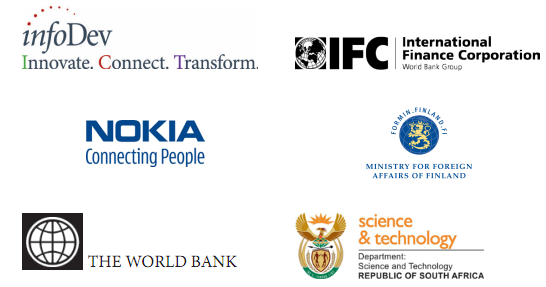 Hackathon: Nokia & Microsoft: 22 – 24 June 2012
ProgramsClimate Innovation Centre - Service Offerings
ProgramsValue Added Services
ICT: state of the art enabling ICT environment   with  free bandwidth for incubated companies 
Access to Markets:
Collaborations and soft-landing opportunities
International opportunities for companies through the Open Innovation portal  and linkages to the  IASP network (including open innovation programmes)
DTI Export programme 
Market research reports and business networks
Innovation specialists: access to various sector networks, sector specific support programmes, conferences and workshops
Research support and access to equipments + specialists through partner institutions
Networking functions and events @TIH: experts networks, trends, etc. 
Access to network of service providers (IP, HR, Legal, Finance, etc)
Intellectual Property Advisory Services to incubated and precinct companies
Concluding RemarksScience and Technology Parks and Other Areas of Innovation
Catalysts / enablers for socio economic development through innovation
"A Science Park is an organisation managed by specialised professionals, whose main aim is to increase the wealth of its community by promoting the culture of innovation and the competitiveness of its associated businesses and knowledge-based institutions. 

To enable these goals to be met, a Science Park:
stimulates and manages the flow of knowledge and technology amongst universities, R&D institutions, companies and markets; 
it facilitates the creation and growth of innovation based companies through incubation and spin-off processes; and 
provides other value-added services together with high quality space and facilities.”
Concluding RemarksAfrican STPs – “Hundred Flowers Bloom
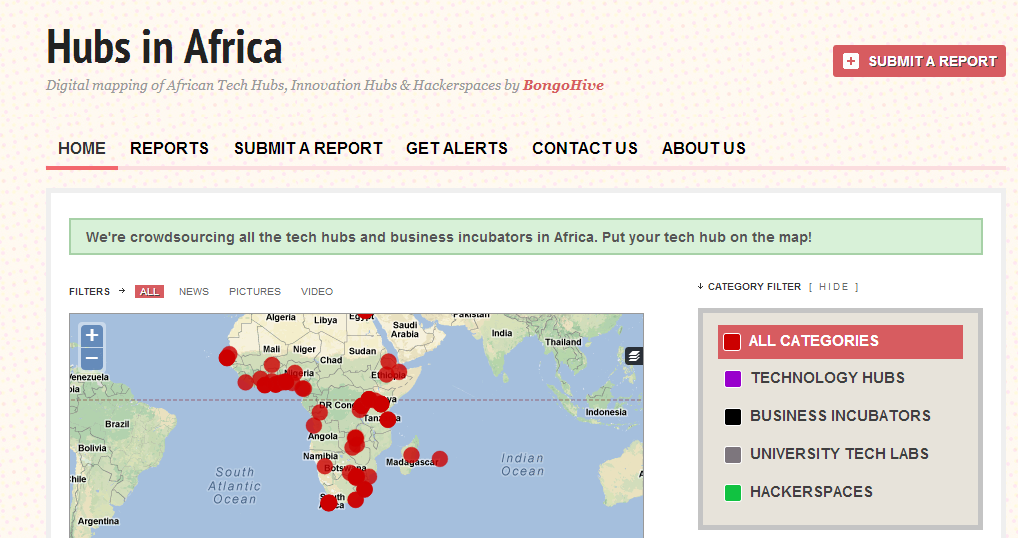 https://africahubs.crowdmap.com
Concluding Remarks
Relevant and appropriate intellectual property system

Enabling and integrated innovation  eco-system

Growing role of Science and Technology Parks and Innovation Centres in fostering innovation

Need for champions and good examples
Thank You!
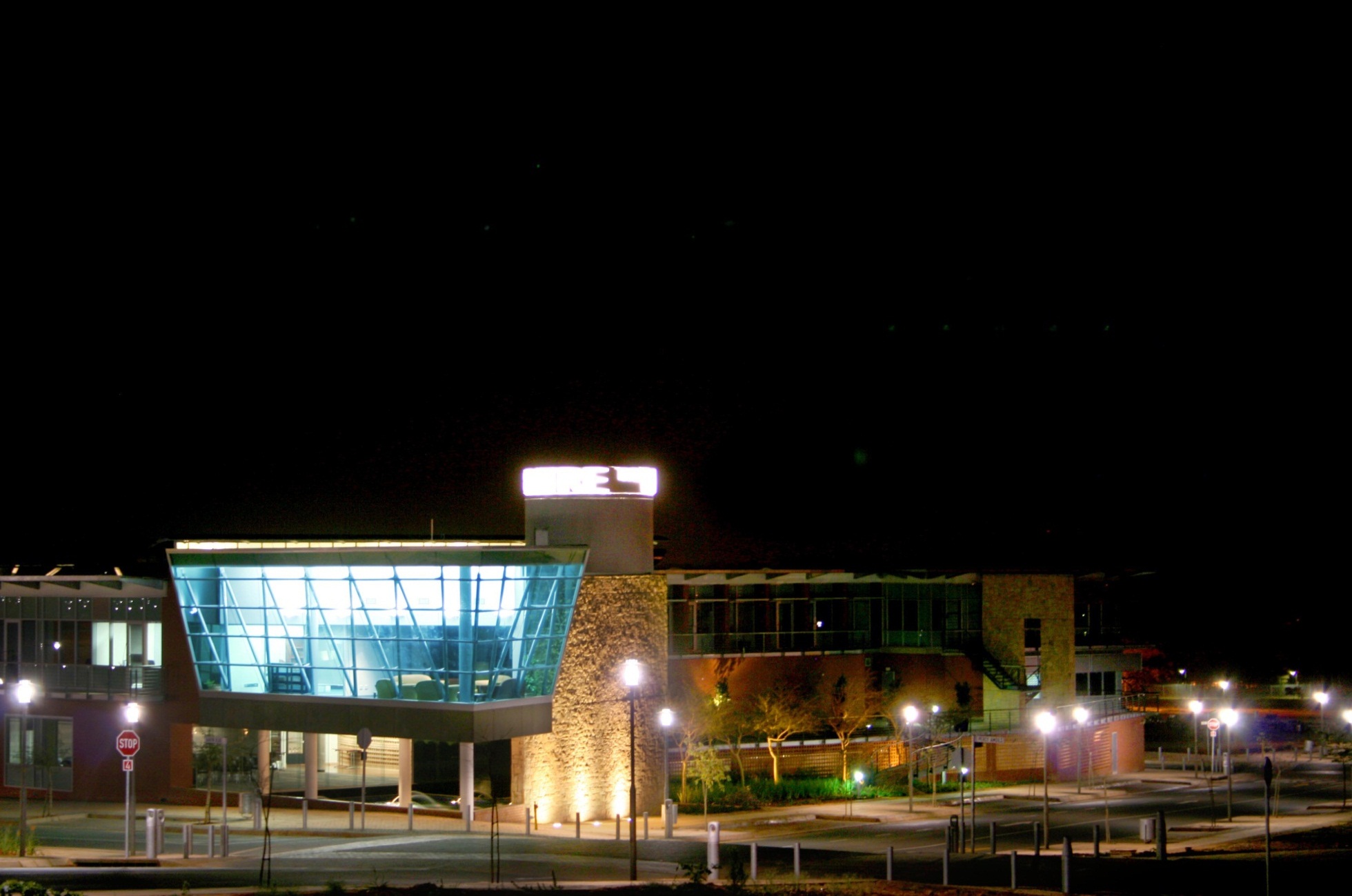 The Innovation Hub
Innovation Catalyst for a Smart Province: Gauteng, Republic of South Africa
www.theinnovationhub.com